Figure 16 Measured semi-amplitude Km as a function of measured eccentricity em where ...
Mon Not R Astron Soc, Volume 392, Issue 2, January 2009, Pages 641–654, https://doi.org/10.1111/j.1365-2966.2008.14051.x
The content of this slide may be subject to copyright: please see the slide notes for details.
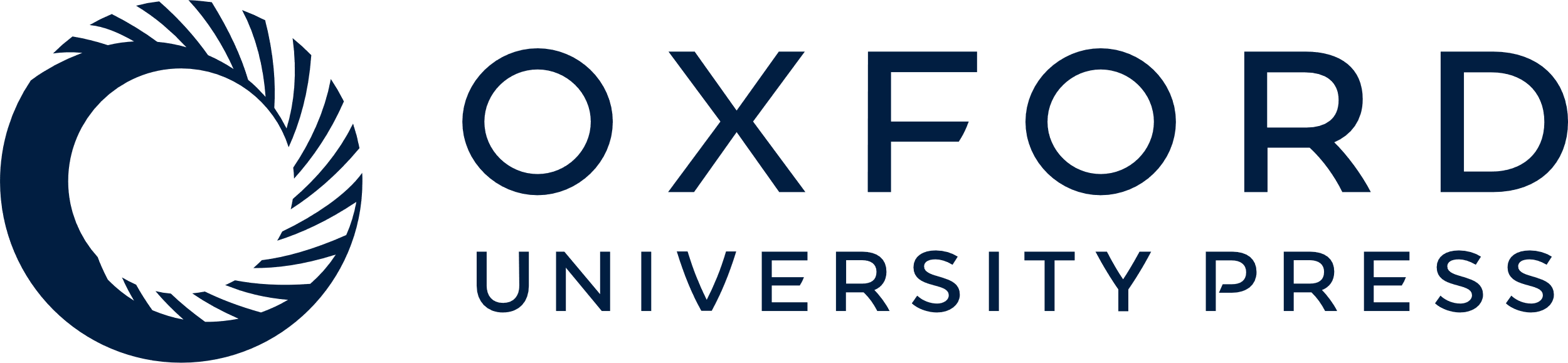 [Speaker Notes: Figure 16 Measured semi-amplitude Km as a function of measured eccentricity em where ei= 0.0. Also plotted is the median value of em over various ranges of Km (shown by the error bars in Km) and the median value of the fit error for em over the same range of Km (shown by the error bars in em). At low signal-to-noise ratios – and therefore low values of Km– there is a bias against measuring zero eccentricity orbits.


Unless provided in the caption above, the following copyright applies to the content of this slide: © 2008 The Authors. Journal compilation © 2008 RAS]